Truly Precious
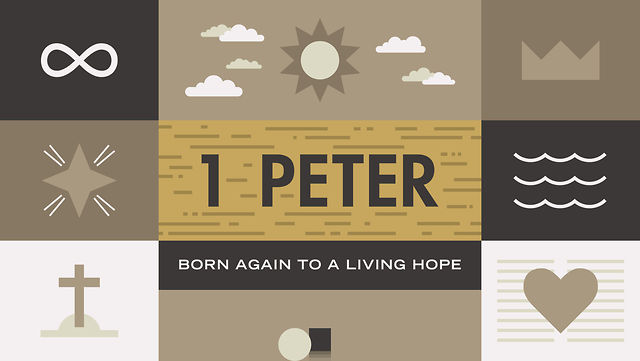 1 Peter 2:4-7
INTRODUCTION
Precious – 
definition = of much value or importance; very worthy; not to be wasted; greatly loved, esteemed or cherished; costly; honorable; dear
From the Latin word for “price”
INTRODUCTION
Precious – 
definition = of much value or importance; very worthy; not to be wasted; greatly loved, esteemed or cherished; costly; honorable; dear
From the Latin word for “price”
Different things for different people
Family (spouse, children, grandchildren, etc.)
Money, Fame, Security, Possessions, Reputation
INTRODUCTION
Context
Peter is writing to Christians who have been scattered throughout Asia by persecution
INTRODUCTION
Context
Peter is writing to Christians who have been scattered throughout Asia by persecution
They need to be encouraged
And, they need to be reminded that they are important to God Almighty
INTRODUCTION
Context
Peter is writing to Christians who have been scattered throughout Asia by persecution
They need to be encouraged
And, they need to be reminded that they are important to God Almighty
They are precious (priceless), their lives are precious, the One who paid for them is precious
These statements are still true today
INTRODUCTION
Context
Peter is writing to Christians who have been scattered throughout Asia by persecution
They need to be encouraged
And, they need to be reminded that they are important to God Almighty
They are precious (priceless), their lives are precious, the One who paid for them is precious
These statements are still true today
Peter uses the word 7x in his epistles
#1. 1 Peter 1:7
Your faith is precious
Hebrews 11:1 – definition (assurance, conviction)
Hebrews 11:6 – necessity
#1. 1 Peter 1:7
Your faith is precious
Hebrews 11:1 – definition (assurance, conviction)
Hebrews 11:6 – necessity 
Tested, tried (for our benefit, not His)
cf James 1:3 – testing…produces endurance
Refined gold is purer, more valuable
#1. 1 Peter 1:7
Your faith is precious
Hebrews 11:1 – definition (assurance, conviction)
Hebrews 11:6 – necessity 
Tested, tried (for our benefit, not His)
cf James 1:3 – testing…produces endurance
Refined gold is purer, more valuable
It is a controlled process (not too much/too little)
#1. 1 Peter 1:7
Your faith is precious
Hebrews 11:1 – definition (assurance, conviction)
Hebrews 11:6 – necessity 
Tested, tried (for our benefit, not His)
cf James 1:3 – testing…produces endurance
Refined gold is purer, more valuable
It is a controlled process (not too much/too little)
…that works
James 2:18-20, 26 – otherwise, it is useless
#2. 1 Peter 1:18-19
Blood 
Carries the life – Genesis 9:4; Leviticus 17:11, etc.
The blood (life) belongs to God
#2. 1 Peter 1:18-19
Blood 
Carries the life – Genesis 9:4; Leviticus 17:11, etc.
The blood (life) belongs to God
Precious to God because it was His Son’s
John 3:16; Acts 20:28
#2. 1 Peter 1:18-19
Blood 
Carries the life – Genesis 9:4; Leviticus 17:11, etc.
The blood (life) belongs to God
Precious to God because it was His Son’s
John 3:16; Acts 20:28
Precious to us because of redemption
Ephesians 1:7; 1 John 1:7
Isaiah 53:5 – His scourging (stripes) heals us
#3-#5. 1 Peter 2:4, 6, 7
A Precious Stone (2:4)
Rejected by man – attests to our ignorance
Choice/Precious to God – aware of the value
#3-#5. 1 Peter 2:4, 6, 7
A Precious Stone (2:4)
Rejected by man – attests to our ignorance
Choice/Precious to God – aware of the value
A Precious Cornerstone (2:6)
In masonry construction, the first stone set
All other stones are set in reference to it (Eph 2:20)
#3-#5. 1 Peter 2:4, 6, 7
A Precious Stone (2:4)
Rejected by man – attests to our ignorance
Choice/Precious to God – aware of the value
A Precious Cornerstone (2:6)
In masonry construction, the first stone set
All other stones are set in reference to it (Eph 2:20)
Precious value (2:7)
For those who believe
All others…stumble/offense (v 8)
#6. 1 Peter 3:4
A gentle and quiet spirit
Not (merely) external, but…the hidden person of the heart
#6. 1 Peter 3:4
A gentle and quiet spirit
Not (merely) external, but…the hidden person of the heart
A type of elision (not primarily/but more importantly – “not/but”)
#6. 1 Peter 3:4
A gentle and quiet spirit
Not (merely) external, but…the hidden person of the heart
A type of elision (not primarily/but more importantly – “not/but”)
The focus must not be on the worldly, but the spiritual
#6. 1 Peter 3:4
A gentle and quiet spirit
Not (merely) external, but…the hidden person of the heart
A type of elision (not primarily/but more importantly – “not/but”)
The focus must not be on the worldly, but the spiritual
God sees the heart – 1 Samuel 16:7
#6. 1 Peter 3:4
A gentle and quiet spirit
Not (merely) external, but…the hidden person of the heart
A type of elision (not primarily/but more importantly – “not/but”)
The focus must not be on the worldly, but the spiritual
God sees the heart – 1 Samuel 16:7
Gentle/quiet spirit – an imperishable quality (attitude), that is precious to God
#7. 2 Peter 1:4
His promises are precious
He is able to deliver on them (Romans 4:20-21)
Are all realized in Christ (Ephesians 1:3)
Many are conditional on our obedience (Col 1:23)
#7. 2 Peter 1:4
His promises are precious
He is able to deliver on them (Romans 4:20-21)
Are all realized in Christ (Ephesians 1:3)
Many are conditional on our obedience (Col 1:23)
…and magnificent (exceedingly great)
Some we desire – 1 Cor 10:13; 15:54-57; Rom 8:28 1 John 5:14-15 (hears); Acts 2:38-39 (HS)
#7. 2 Peter 1:4
His promises are precious
He is able to deliver on them (Romans 4:20-21)
Are all realized in Christ (Ephesians 1:3)
Many are conditional on our obedience (Col 1:23)
…and magnificent (exceedingly great)
Some we desire – 1 Cor 10:13; 15:54-57; Rom 8:28 1 John 5:14-15 (hears); Acts 2:38-39 (HS)
Some we DON’T–Judgment, flaming fire; give acct.
#7. 2 Peter 1:4
His promises are precious
He is able to deliver on them (Romans 4:20-21)
Are all realized in Christ (Ephesians 1:3)
Many are conditional on our obedience (Col 1:23)
…and magnificent (exceedingly great)
Some we desire – 1 Cor 10:13; 15:54-57; Rom 8:28 1 John 5:14-15 (hears); Acts 2:38-39 (HS)
Some we DON’T–Judgment, flaming fire; give acct.
God’s promises are a basis for our faith
RECAP
Peter writes that several things are precious
Our faith, the blood of Jesus, our relationship to Jesus, our attitude, and God’s promises
He doesn’t cover everything that is precious
RECAP
Peter writes that several things are precious
Our faith, the blood of Jesus, our relationship to Jesus, our attitude, and God’s promises
He doesn’t cover everything that is precious
But these are important to those struggling with hard times in their lives
Things may be precious because of their origin, their content, or their use
RECAP
Peter writes that several things are precious
Our faith, the blood of Jesus, our relationship to Jesus, our attitude, and God’s promises
He doesn’t cover everything that is precious
But these are important to those struggling with hard times in their lives
Things may be precious because of their origin, their content, or their use
We must align our values with God’s
CONCLUSION
God counted US as precious
He gave us His Son to die
While we were yet sinners/enemies
CONCLUSION
God counted US as precious
He gave us His Son to die
While we were yet sinners/enemies
Do you see yourself as priceless as God sees you?
CONCLUSION
God counted US as precious
He gave us His Son to die
While we were yet sinners/enemies
Do you see yourself as priceless as God sees you?
What do YOU count as precious?
Worldly, vanishing things
Heavenly, eternal things
CONCLUSION
God counted US as precious
He gave us His Son to die
While we were yet sinners/enemies
Do you see yourself as priceless as God sees you?
What do YOU count as precious?
Worldly, vanishing things
Heavenly, eternal things
Do you see lost souls as precious (not just lost)?
CONCLUSION
God counted US as precious
He gave us His Son to die
While we were yet sinners/enemies
Do you see yourself as priceless as God sees you?
What do YOU count as precious?
Worldly, vanishing things
Heavenly, eternal things
Do you see lost souls as precious (not just lost)?
As we grow spiritually, we must re-evaluate the things in our lives that we hold precious
Are YOU a Christian?
Hear
Believe
Repent
Confess
Be Baptized
Continue Faithfully
Romans 10:17
Mark 16:16
Acts 2:38
Acts 22:16
Mark 16:16
Hebrews 10:38